September 5, 2018
Nocturnal AM & Afternoon Storm Periods
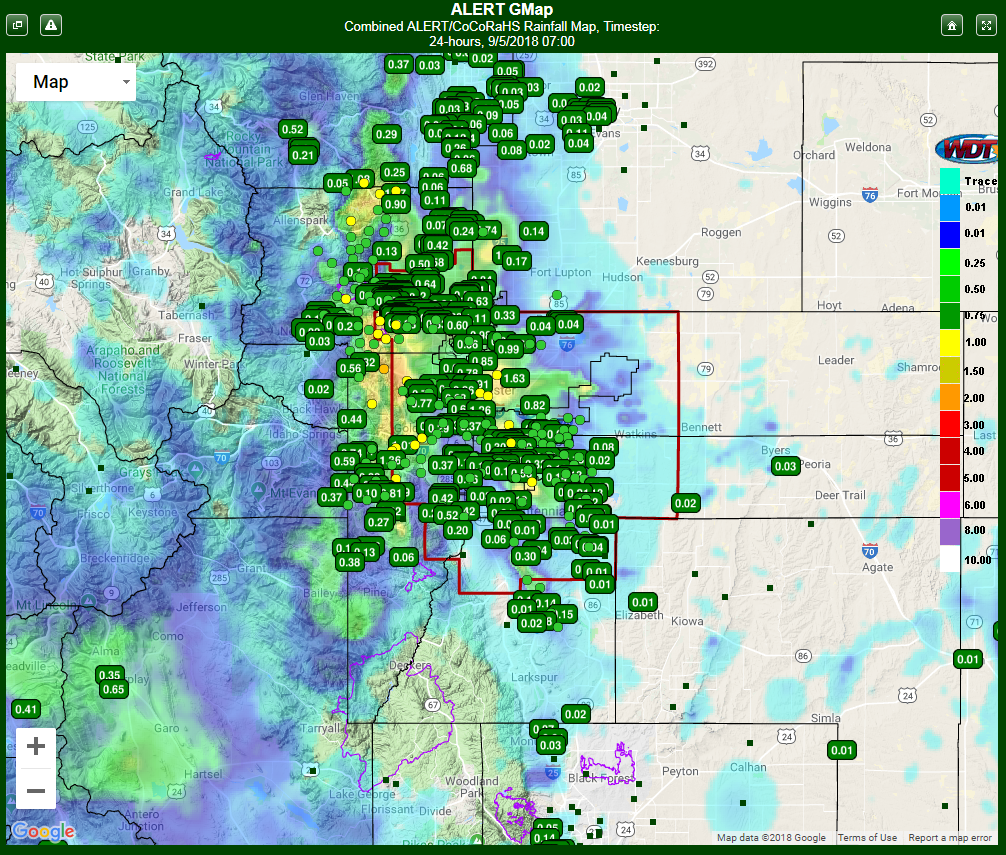 AM & PM storm totals for 9/5/18
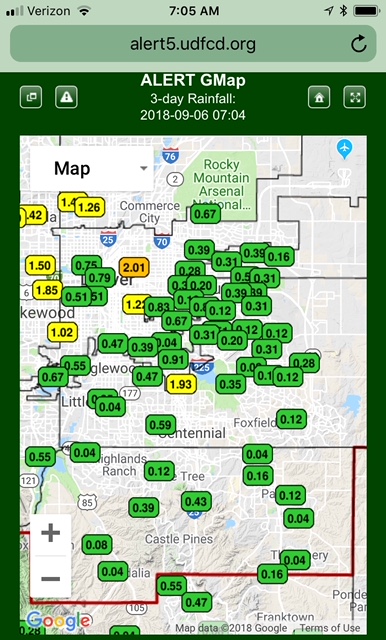 AM & PM storm totals for 9/5/18
PM storm totals for 9/5/18
24-hr RainVieux totals for September 5, 2018
X
X
X
RainVieux for September 5, 2018Montbello
RainVieux for September 5, 2018Central Denver
RainVieux for September 5, 2018SW Denver